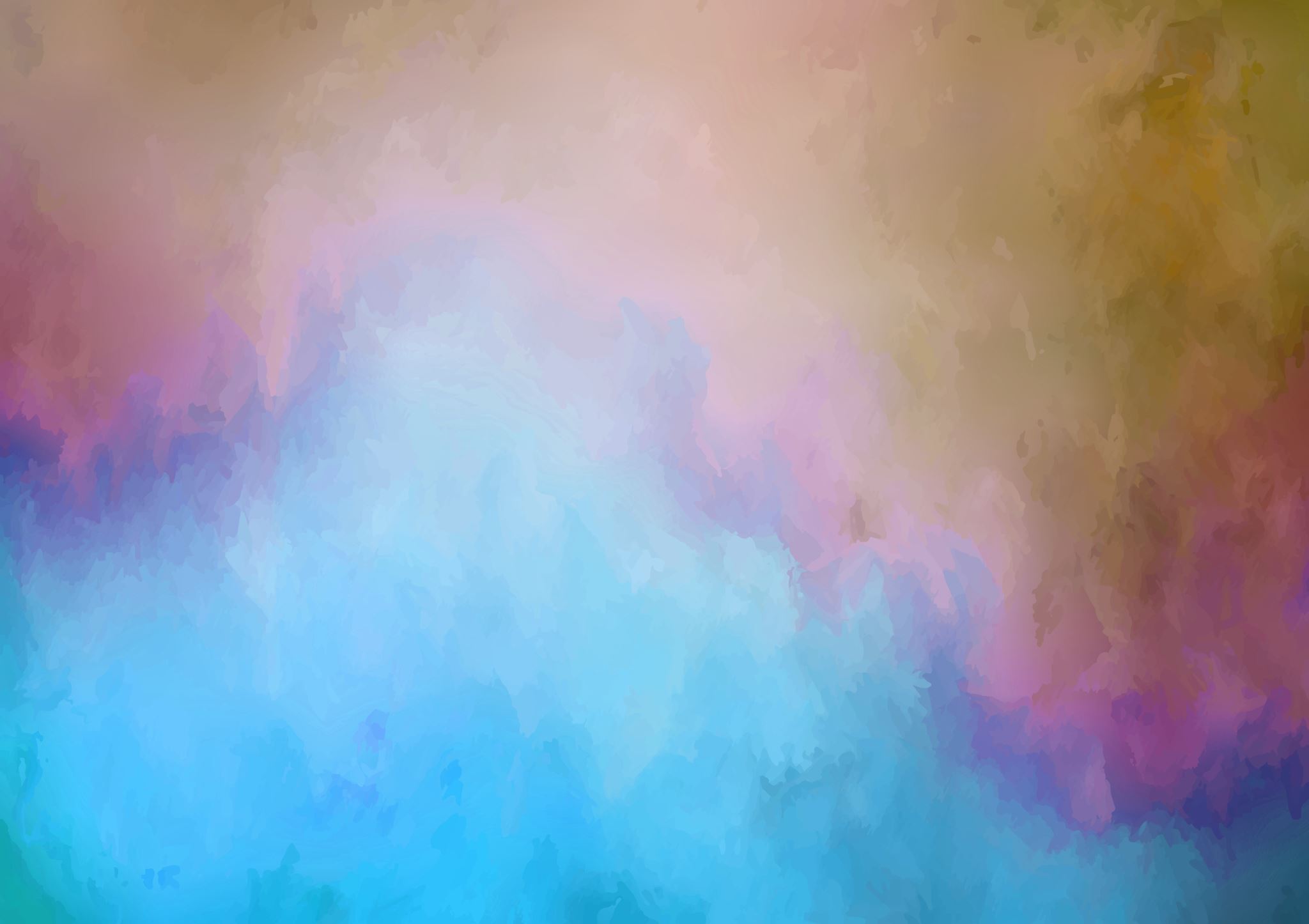 When kids refuse to go to school
Three international families in Japan and their experiences with school refusal
Catherine Takasugi EdD(c) Werklund School of Education                               
catherine.takasugi@ucalgary.ca
SPIN Student Research Symposium 2024  (March 2, 2024)
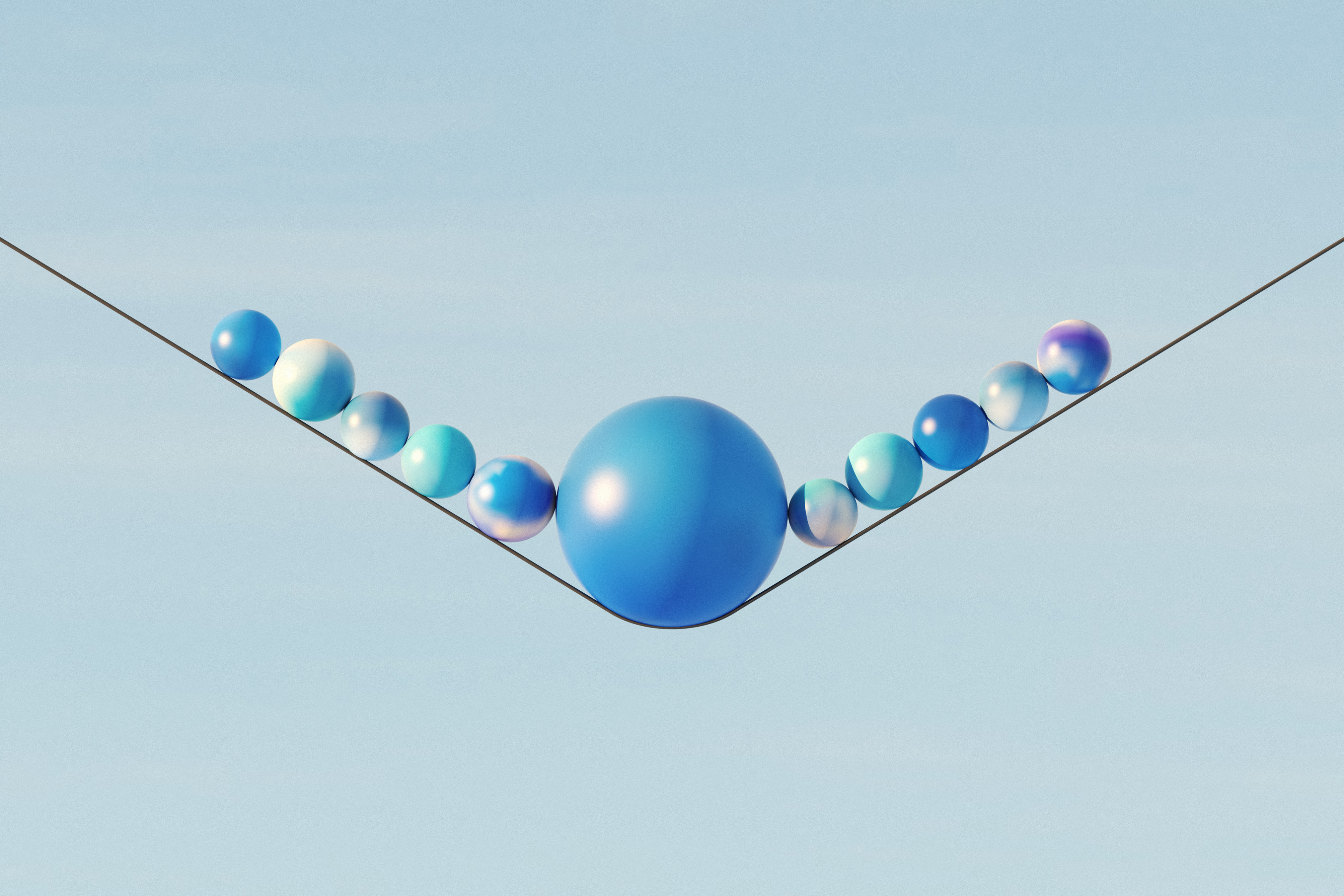 Presentation Overview
Who I am
School Refusal Background in Brief
The Research Approach in Brief
Aoki Family
Baker Family
Kawaguchi Family
So What?  What Now?
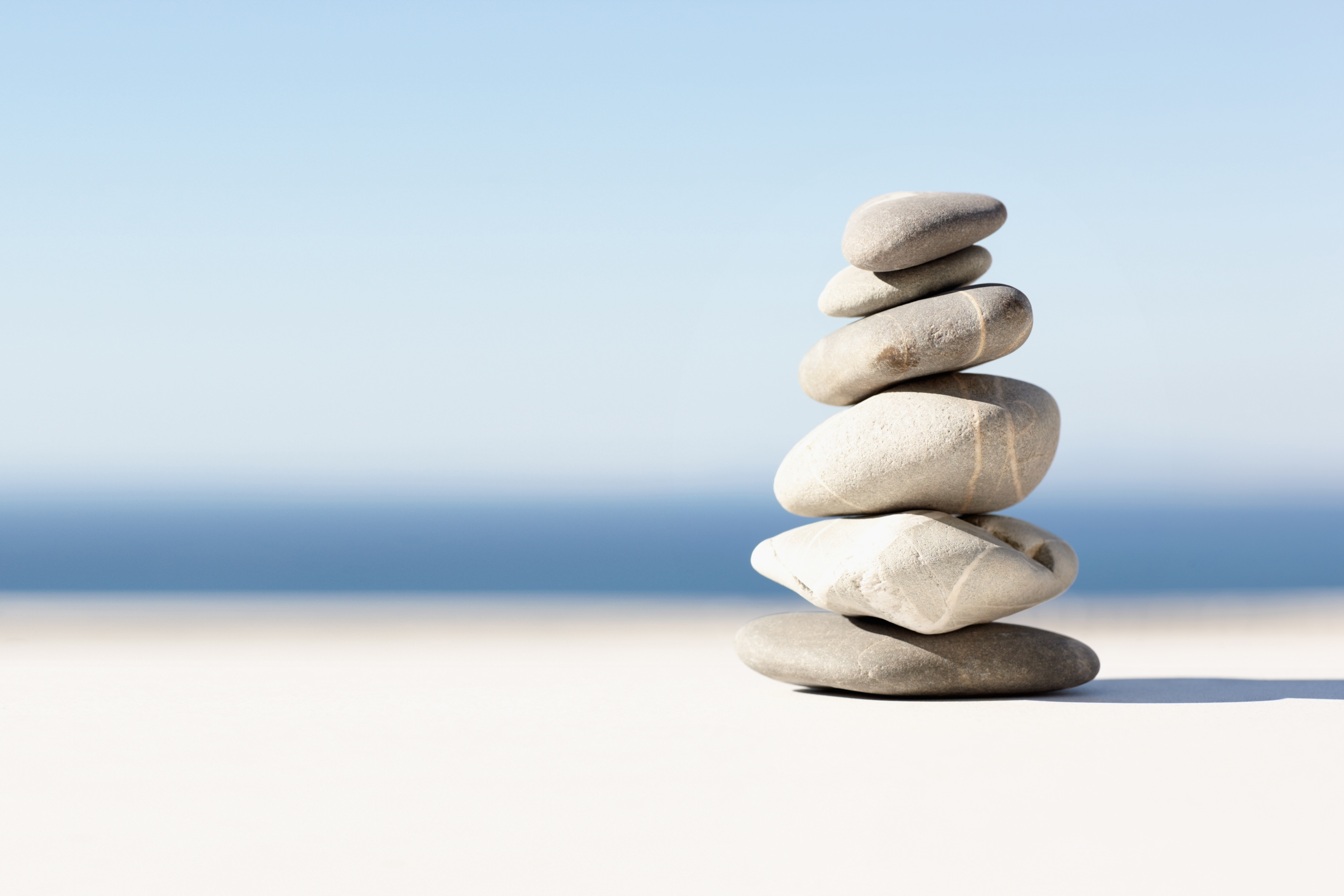 Who I am…
Full time student
Part-time university instructor
Parent of 2 school resistors
Living in-between (always)
[Speaker Notes: Who I am is always shifting and in fact becoming. But, for the moment, let me just say I am a full time student at the University of Calgary in Canada. I'm in my 4th year of a doctoral program in Education. I have completed the research, and am determined to complete my dissertation and defend it before the end of 2024. So, I am in the end stretch of this incredible journey (but not quite there yet).

I also work part-time at 3 universities in Japan. Daito Bunka University, Aoyama Gakuin University, and Waseda University. 

More importantly I am a mother raising two young people in Japan. My son is 13 and outright refused to go to school for a short time in second grade of elementary school. And my daughter is 16 and has resisted school for the majority of her life. In fact I am presenting today from Canada where I am choosing to leave this 16 year old to finish high school in hopes that she is inspired to learn and to feel like she can be who she is. 

I have lived in Japan for more than half my life and would say that I look at the world as much from a Japanese perspective as a Canadian one now. I often feel like I am neither here nor there. It is an oddly shifting existence of in-between.

So, that is who I am, now this is what I do--]
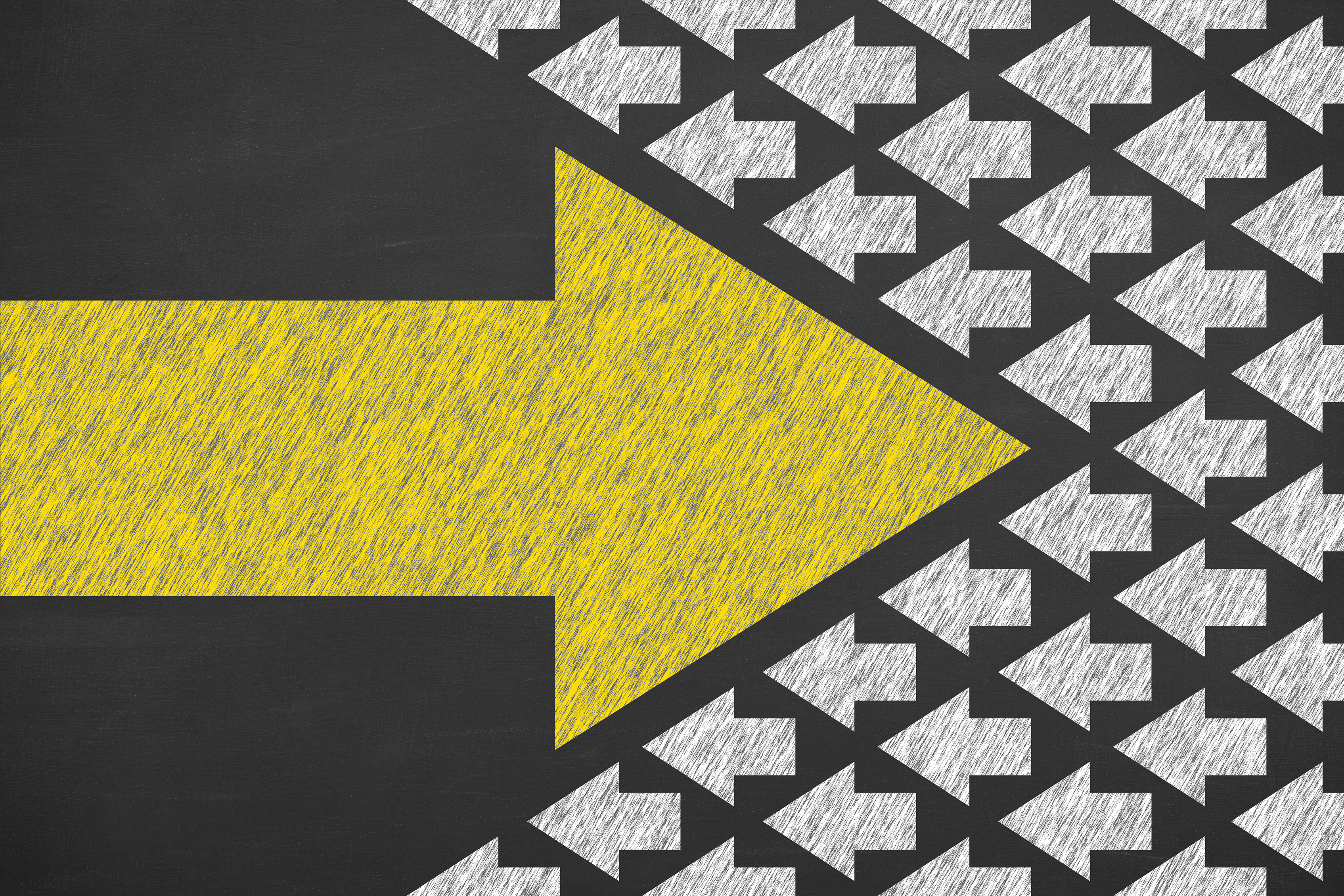 School refusal in Japan: FUTOKO
- Futoko
- >4% JHS do not attend JHS 　　　　(MEXT)
- Hikikomori
[Speaker Notes: School refusal is when a young person can’t or won’t go to school. 

The term generally accepted in Japan these days is FUTOKO. This translates as: school non-attendance and attempts to dismantle past nuance of blame or deficiency which was put on the family or individual. 

Extended absence from school is not unique to Japan, however, I feel there are certain cultural or historical elements which contribute to school non-attendance here that may not be as significant a factor in other cultures. (And vice-versa). The deep seeded desire to fit in or be the same for example is especially significant in Japan. The research that I have conducted explored the experiences of families with bi-ethnic youth (colloquially known as HAFU). So one parent is Japanese and the other is not. 

I promised to be brief on this but it is really important: 
According to MEXT more than 4% of JHS students are not attending school over the long term. The figure is increasing every year.
Hikikomori- the phenomenon of self-imposed complete social isolation has been directly linked to school non-attendance in Japan. 30% of people who are struggling with hikikomori in Japan also experienced extended school absences when they were younger. 

To be clear- futoko is different from young people missing school for economic, religious, medical, or other reasons. They also do not fall under the category of ‘young carers’ where they are needed at home in order to care for a family member. In many cases, there is no understood or explainable reason for WHY the young person is unable to attend school.

That is the rough context of the research, and here is how I approach the work.]
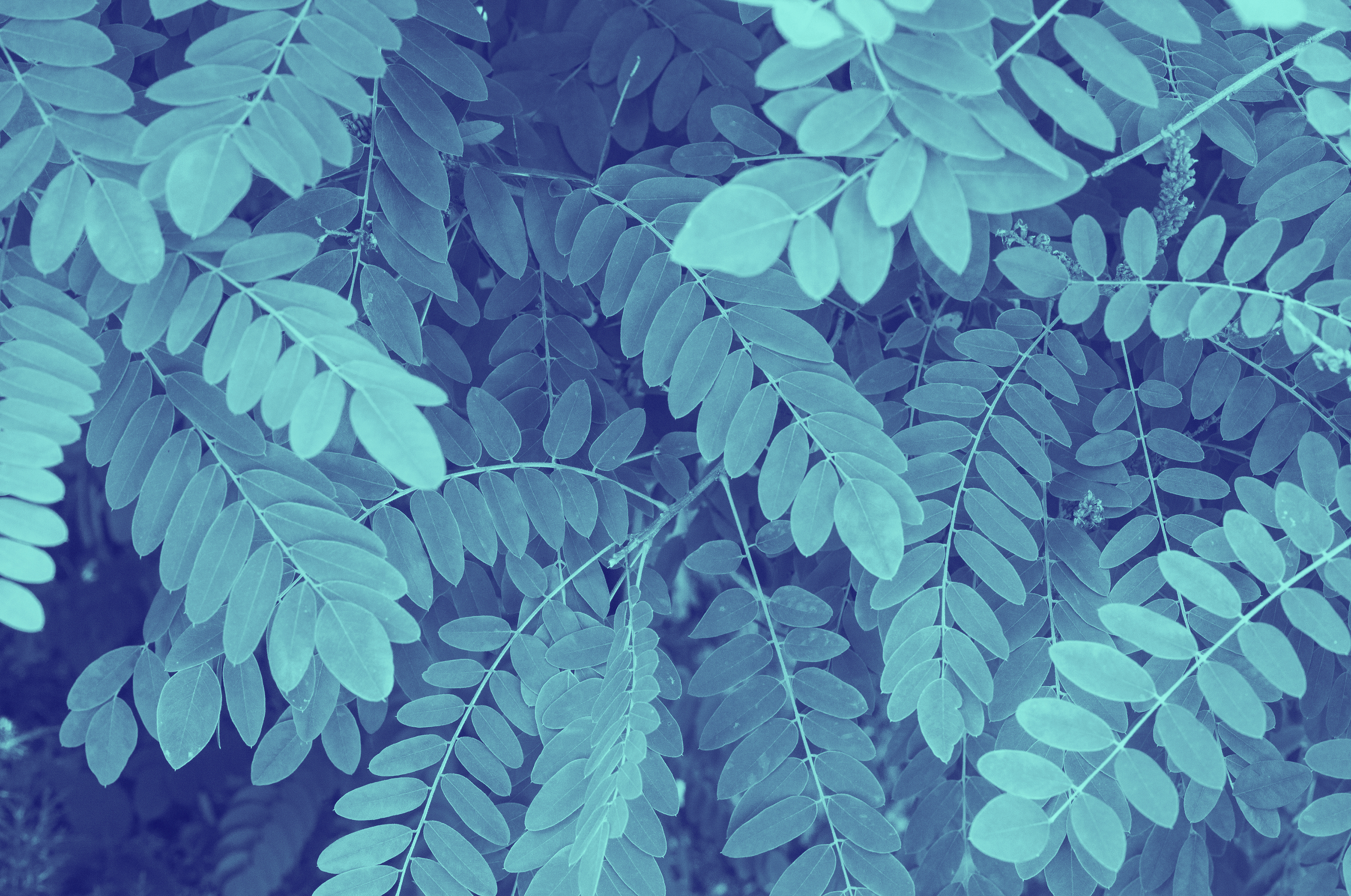 Research Approach
Philosophical Hermeneutics

-Re-enliven the topic
-Look at it differently
-Honor the individual instance
-Dialogue
[Speaker Notes: The research approach that I have taken is called philosophical hermeneutics. It has a long history and the more I know the more I don’t know. However, as I don’t want to lose your attention I will simply share what is important to understand in terms of the research I have done.

Philosophical hermeneutics aims to understand a topic, in this case school refusal, differently than what has been understood so far. Additionally, I am trying to re-enliven the understanding of the topic by asking different questions, or approaching the matter from a different angle, than what has been done previously. I aim to awaken a new understanding about the topic.  To keep it in play. And this is done through dialogue with those who step forward to share their stories with me. I have been looking for those instances that make me pause, or catch my attention, confuse or surprise me. And I work with those particular moments, words or phrases, silences or jarring strikes, to explore and potentially push the boundaries of the understanding of the topic. In this case, it has been deeply personal and emotional. My gratitude for those parents who shared their experiences with me cannot be overstated.

So, let me share a few of their stories.]
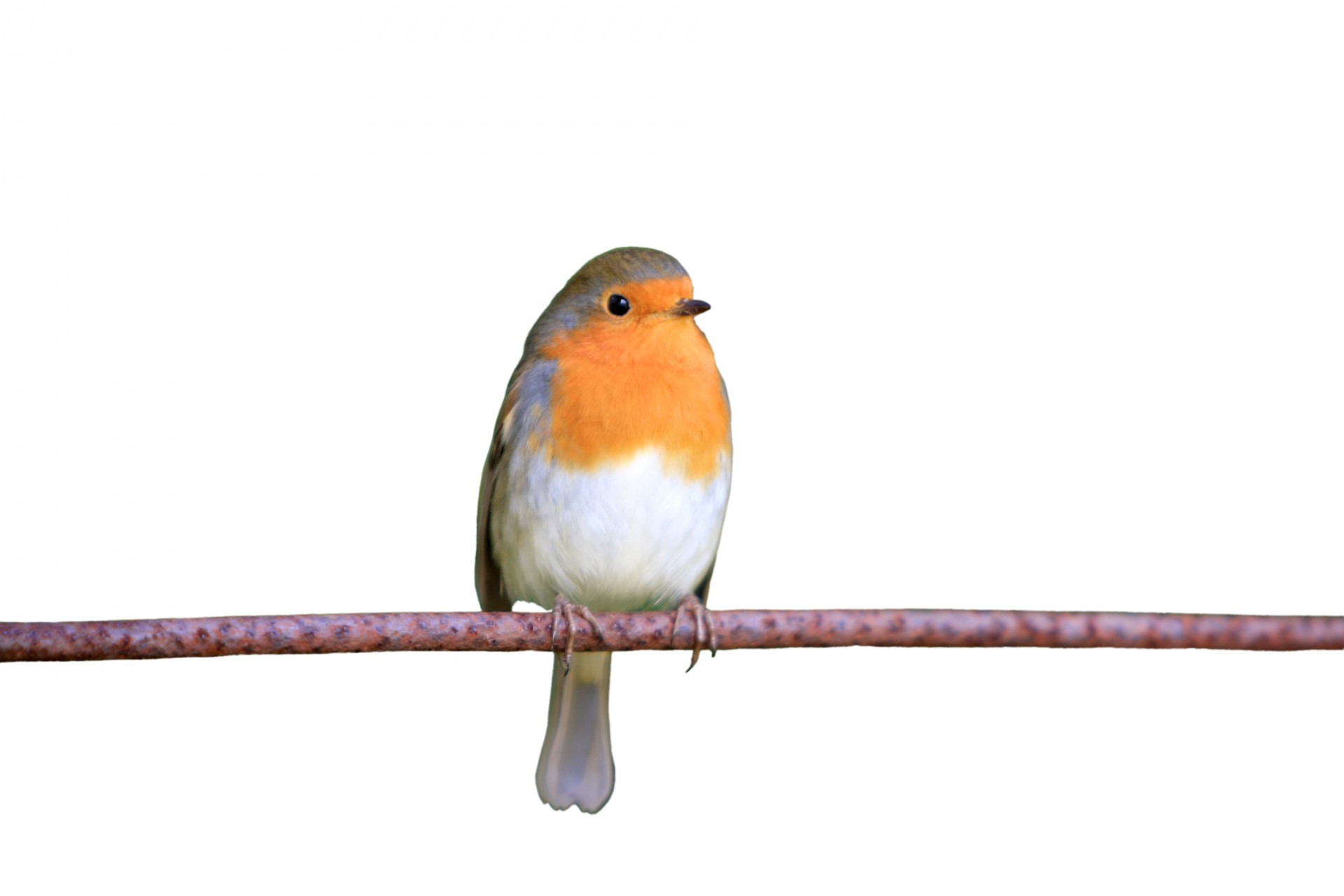 The Aoki Family
Mother (Henrietta) British, 
Father Japanese
Liana (HS2)
Jason (JHS2)
[Speaker Notes: All the names of course are pseudomnyms to ensure anonymity.

The Aoki family has 4 members. Mother, Henrietta is British. Father is Japanese. And then we have Liana HS2, and Jason JHS2.
Probably the most important factors to note here are that both children were diagnosed with neurodiversities. Jason with Dyslexia- which likely contributed to his learning challenges in JHS when he refused to go to school.

For Liana the school absences were more extended and more complicated. In first year HS, Liana stopped going to school after Summer Break. And it was so incredibly unexpected. They were pushed by the rather elite school to get a formal diagnosis so that the school would be able to offer reasonable accomodations for Liana’s absences. The family was expecting the psychiatrist to tell them that Liana has social anxiety, but diagnosed her with autism. Once that puzzle piece was understood so many shifts were able to take place.]
“what is most important to me is that Liana gets out of bed, she gets out of her room, that she has a social life” 
(Henrietta, mother of Liana)
[Speaker Notes: Letting Go

Through this refusal experience, Henrietta said the importance of education was reevaluated, it was still important, but it was no longer held in such high esteem. There was a letting go of expectations and ambitions, personal and societal, and a stepping back from trying to “fix” things. A re-centering happened, one where happiness and connection with family and friends was honored.

Henrietta admitted her worst fear was that Liana would eventually become so depressed that she would no longer come out of her room. At one point it looked like that was becoming the case. But, this fear drove Henrietta to re-examine and discard typical strategies of “if you are not going to school, you can’t go and hang out with your friends after school”. 

Instead, she found that “what is most important to me is that Liana gets out of bed, she gets out of her room, that she has a social life”. So, karaoke, dinner plans, or other fun activities with friends were encouraged regardless of school attendance. 

Although Henrietta understands the ramifications for school non-attendance, the fear of hikikomori was considered possible and far more damaging. Therefore, Liana was encouraged to interact socially as much as possible even if she could not attend school. 

This is important since this strategy is in opposition to what some studies on school refusal have suggested: take away all interesting, comfortable, or enticing things at home, until school seems like the better choice.]
“It’s like she’s definitely struggling to be, …, it is like she is really struggling to work out who she is, how to be her, and how to have the confidence to be her”
“being here, is this really wrong for them?”
[Speaker Notes: Identity, fitting in, becoming, and belonging are highlighted in the experiences of the Aoki Family.

For Liana I felt there was a sense of: I am not ‘this’, but I am not quite sure what or who I ‘am’. 


“It’s like she’s definitely struggling to be, …, it is like she is really struggling to work out who she is, how to be her, and how to have the confidence to be her”. 

Henrietta really questioned whether Japan was the best place for her kids- having both kids unhappy and not going to school really put doubts in her mind. She wondered if she had made a big mistake in her life, she constantly wondered if “being here, is this really wrong for them?”]
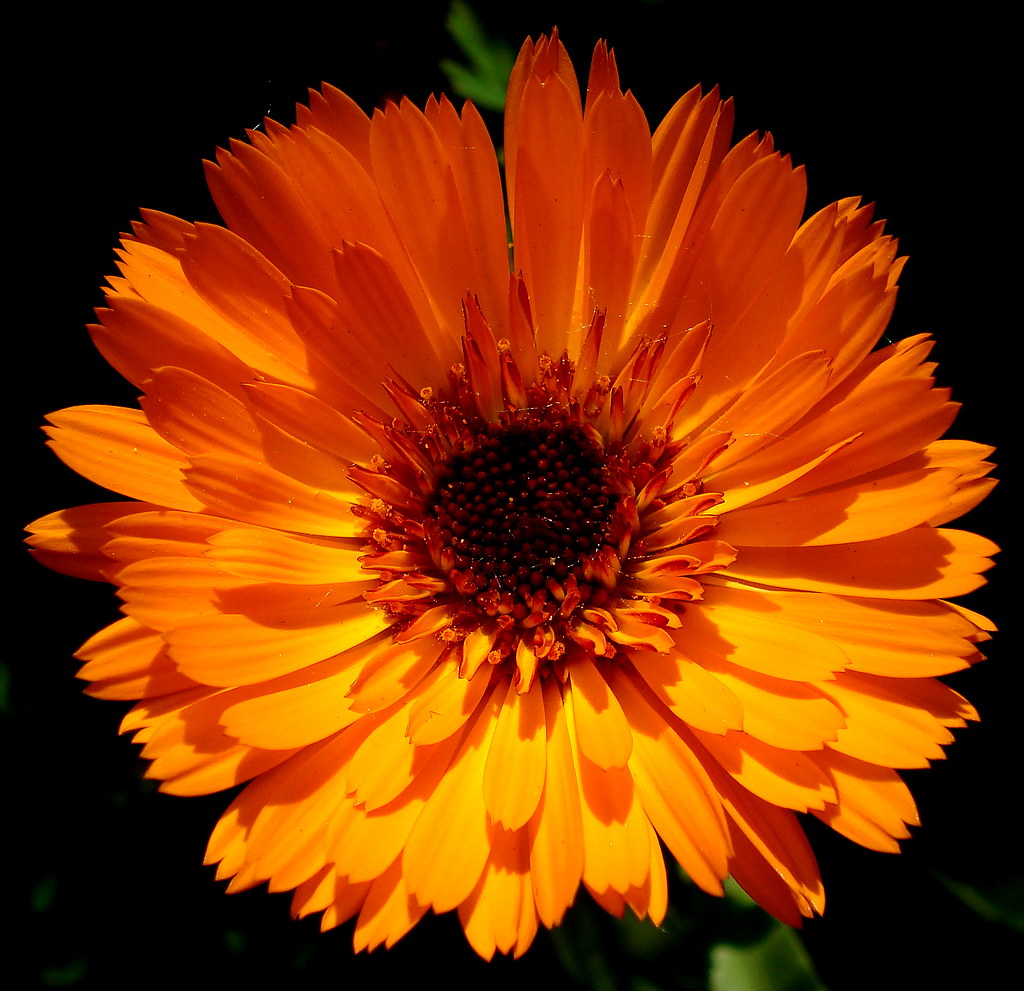 The Baker Family
Mother (Gillian) Japanese/American
Father 
Lisa (JHS3)
Older sister
Older brother
This Photo by Unknown Author is licensed under CC BY-NC-ND
[Speaker Notes: The Baker family consists of Gillian the mother who is Japanese but grew up mostly (at least partly) in the United States. I am not sure of the father’s ethnicity or where he grew up specifically, but he was a supportive partner and active parent. Lisa, who is the main focus in Gillian’s conversation with me, is the youngest of 3 siblings. 

Lisa started resisting school in about the 2nd year of elementary school. Making friends and attendance issues have always been challenging with Lisa. But, the family ALWAYS insisted that she go to school. Staying home was never an option. 

Lisa always complained of stomachmaches and headaches which are very common somatic experiences of children who miss school. Around the 5th grade of Elementary school the complaints became much more pronounced and waking her up and getting her out of bed was almost impossible. The family often took her to the doctor but they never found anything to be concerned about. Until 1st grade of JHS when a doctor picked up a particular oddity in her symptoms– and she was diagnosed with POTS an autonomic nervous system disorder which explained a lot of Lisa’s inability to wake up and get to school. 

To complicate things there are also neurodiversities seemingly present. Lisa has always struggled socially and developed tics at the end of elementary school. 

So that’s a quick and obviously incomplete overview of the The Baker Family.]
“don’t make her go to school and don’t tell her that she needs to go to school. Every day that you try to get her to go, and she is not able to go, she is going to feel like she is disappointing you. You can think of other options later, but right now she is very traumatized” 

(Gillian, mother of Lisa, sharing the thoughts of the psychiatrist)
[Speaker Notes: What comes through most significatntly in the conversations with Gillian is the guilt she felt as a mom. 

As I mentioned, for years Gillian and her husband had insisted that Lisa go to school, absence was never an acceptable option. The sessions with the psychiatrist made Gillian aware that her insistence on attendance was damaging for Lisa, and it was suggested that they “don’t make her go to school and don’t tell her that she needs to go to school. Every day that you try to get her to go, and she is not able to go, she is going to feel like she is disappointing you. You can think of other options later, but right now she is very traumatized”. The message was clear, the family’s long term approach to managing school attendance was hurting their daughter.]
“you were so brave. You knew something was wrong. You were so brave to go against us and I’m so proud of you for doing that because you stopped this thing that was harmful, and even… it must have been so scary for you to go against us….you saved yourself, and you saved us”.
[Speaker Notes: The Baker parents began questioning and then undoing their deep held belief that school equates to learning. Gillian and her husband “stopped enforcing” their strict attendance policy and started to recalibrate and find a new balance of where formal education fit in Lisa’s life. Gillian and her husband now are working hard to rebuild trust with their daughter so that she can once again learn to trust herself. When Lisa berates herself for her current school non-attendance or for her academic performance being under par, they now tell her “no, you were so brave. You knew something was wrong. You were so brave to go against us and I’m so proud of you for doing that because you stopped this thing that was harmful, and even… it must have been so scary for you to go against us….you saved yourself, and you saved us”.]
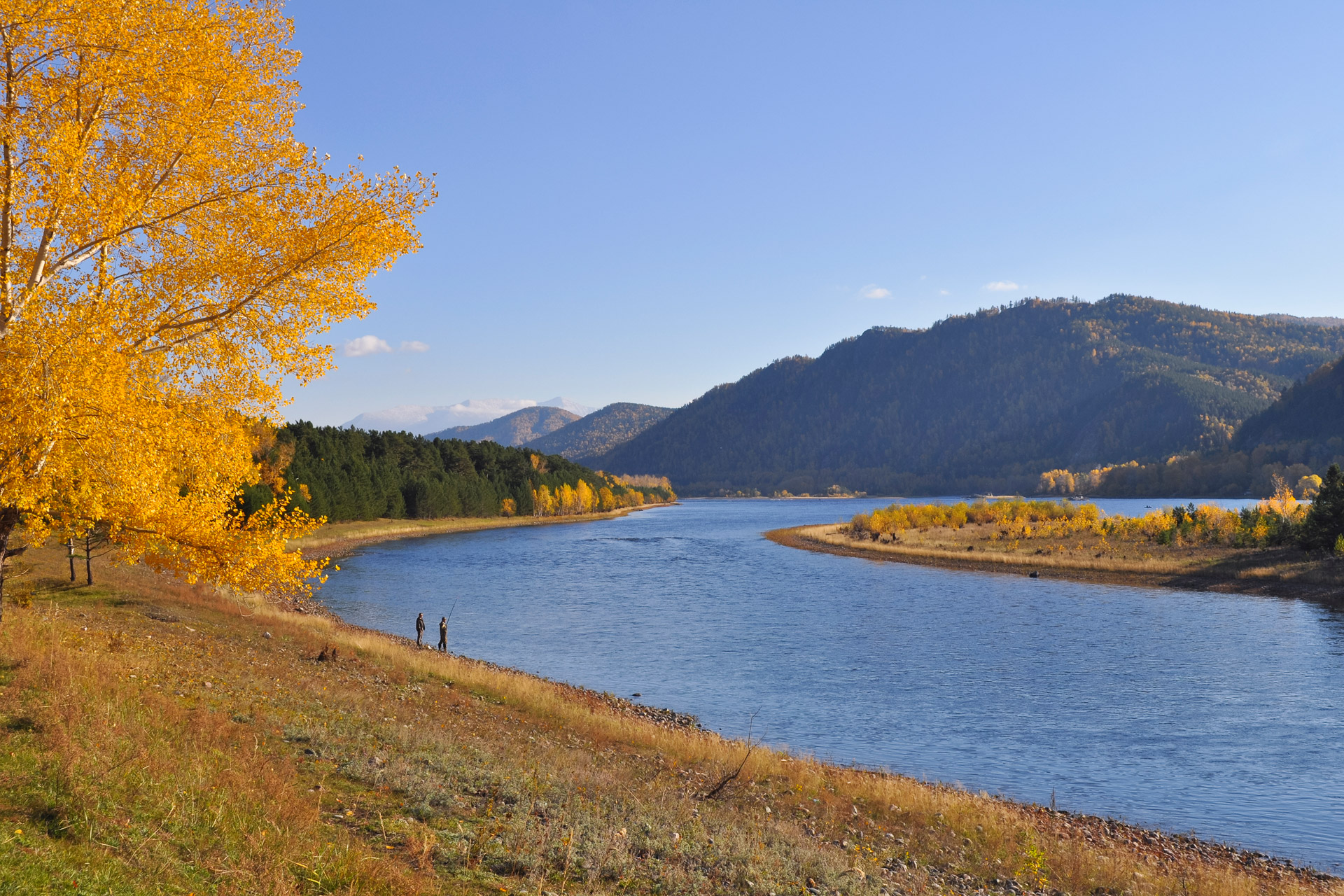 The Kawaguchi Family
Mother (Carrie) Canadian
Father Japanese
Kairu (JHS3)
[Speaker Notes: In the Kawaguchi family we have Carrie who is Canadian. A japanese father. And Kairu who is in the 3rd year of JHS.
Severe school resistance began as early as kindergarten and continued until the later years of elementary school. Now Kairu attends school everyday. So you might consider the experience of school refusal to be resolved. But there are many lingering factors which make this family’s experience one that needs to be shared.

There is a lot of violence in this story- culminating with Kairu threatening Carrie with a knife. Violence was multi-directional.
Kairu was also forcefully taken to school when he was small enough to carry- kicking and screaming. 
So, physical safety may not have always been present for this family.

In the early days of non-attendance the father was essentially absent- his main focus was his working life. Later, he took over the parenting duties entirely including all educational management. Which still stands today.
Carrie now holds a marginal space in the household where there is little communication between her and Kairu, and her and her husband. This functions for them at the moment, but it isn’t ideal.]
“I want to blame the school. The school is an easy target. But, if you think about it for a little while, you’re just like, well, no, they really did their best”. (Carrie, mother of Kairu)
[Speaker Notes: Carrie’s experience as a mother of a child who wouldn’t go to school was hard to listen to. It was filled with grief, regret, loneliness, but also this unwavering hope that one day things would get better and her son would accept her again. 

Carrie told me “I want to blame the school. The school is an easy target. But, if you think about it for a little while, you’re just like, well, no, they really did their best”. She shared that teachers from the school would talk to Kairu over speaker phone and gently invite him to school. Carrie holding the phone over the bed where Kairu was hiding under the sheets. The Vice Principle even came to the house to gather him out of bed and get him to school. There were many people working toward getting Kairu to school. But, Carrie felt judged, by other parents, by her son, and by her husband. But, worst of all Carrie blamed herself: stating her inability to speak Japanese or her inadeptness regarding the implicit cultural knowledge needed to raise a child in Japan and put them through school. Both Carrie and Kairu suffered immensely during this period of their lives. 

One way Carrie was able to get through this experience was by continuing to work.]
“I prioritized my work. It kept me afloat. It gave me self-worth”
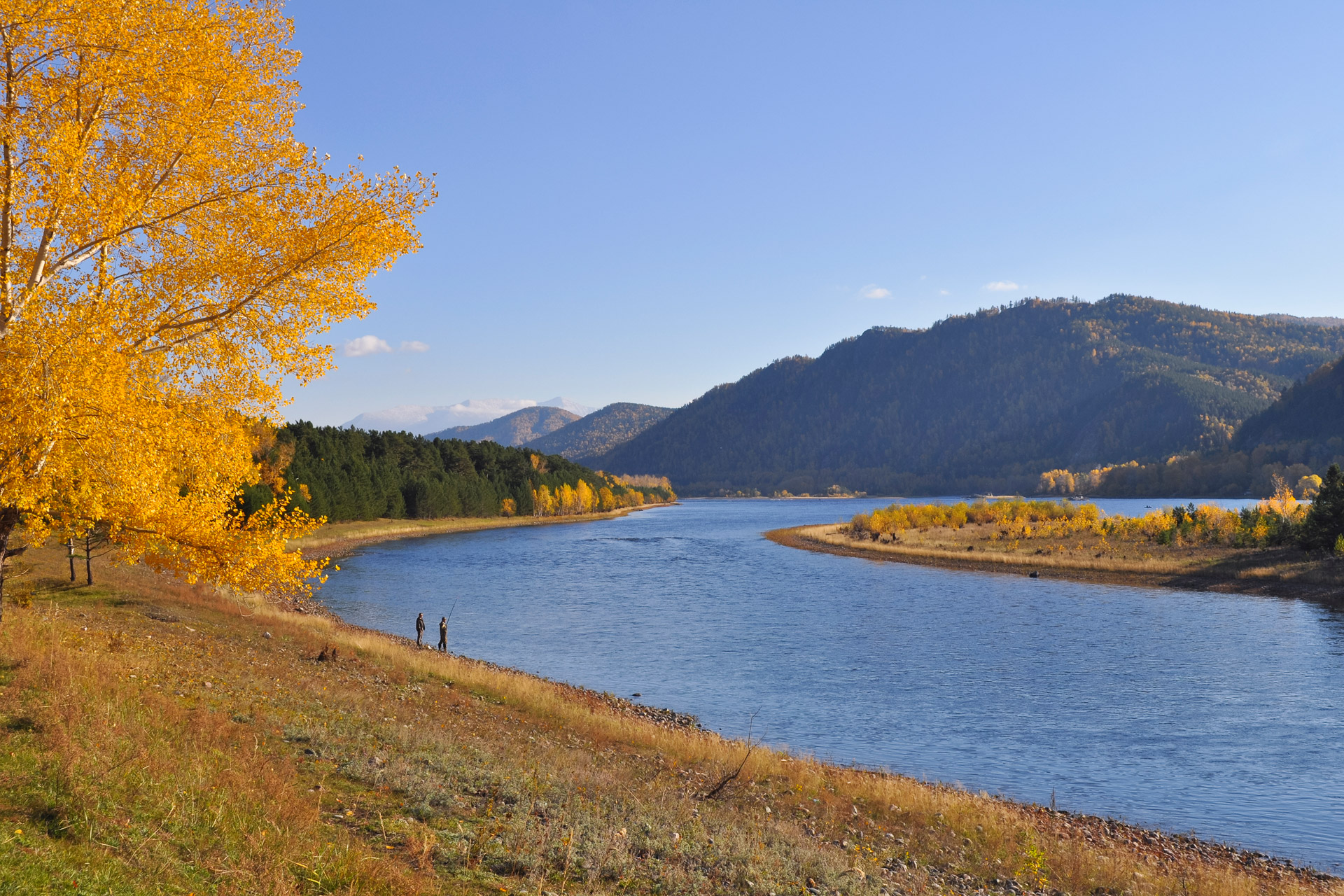 [Speaker Notes: Carrie told me that she felt sorry towards her son, that she clung to her work at that time saying it was a one of the wonderful things that sustained her during that time. 

“I prioritized my work. It kept me afloat. It gave me self-worth”

Years later she still questions herself and wishes that she had perhaps taken a different stance altogether. She tells me that Kairu "never missed a day of school. But, he was late every day. He was refusing, but he didn’t have a choice, so he went”. 

When a friend of hers took a more lenient approach Carrie actually recalls feeling jealous, and now thinks that “from the start I should have just let him stay home”]
So What?
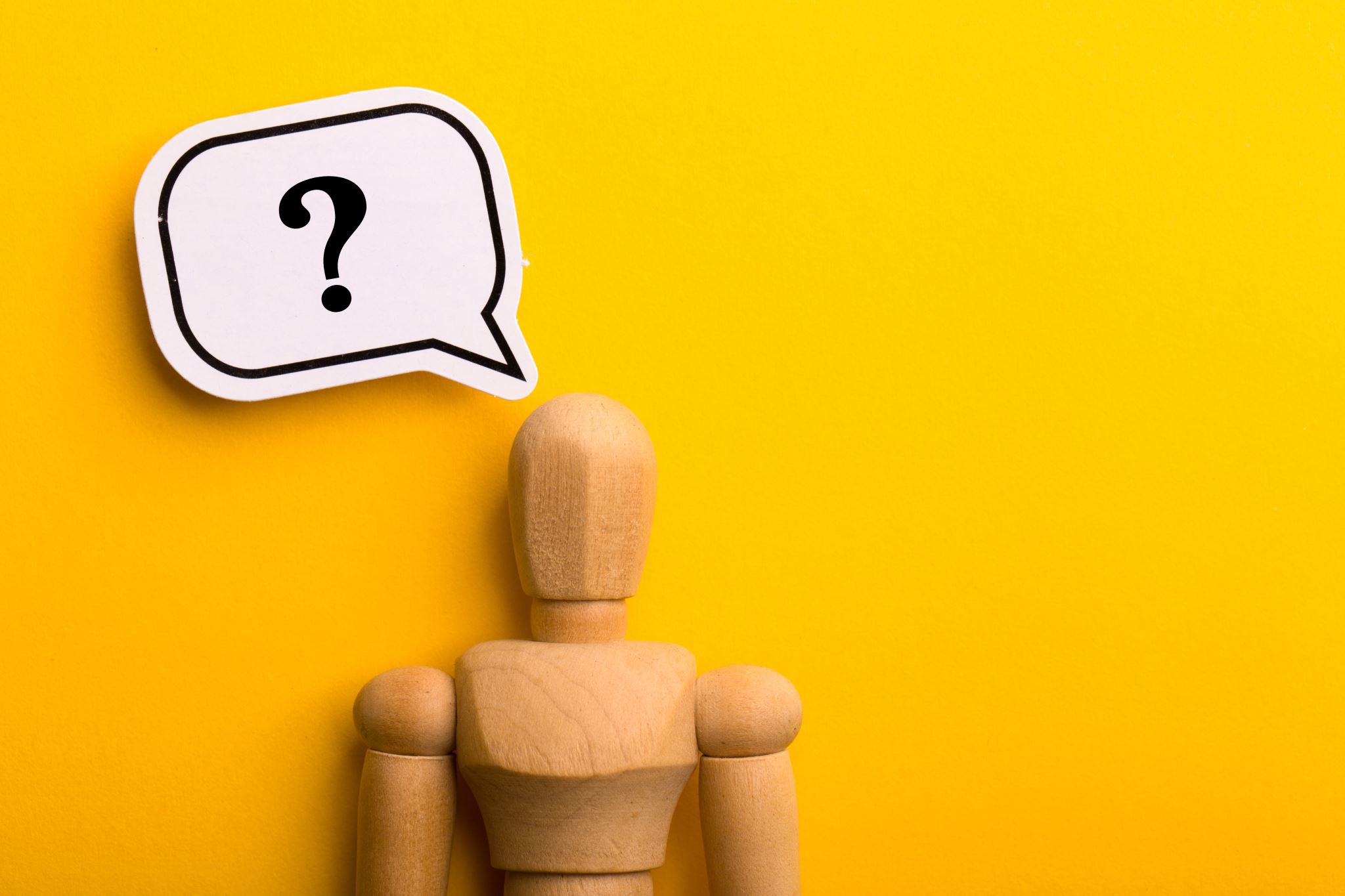 [Speaker Notes: All good research needs to address the questions so what? What does this mean? Who cares?
Well I hope that through hearing these tiny slices of conversation I have had with families who have experienced school non-attendance that you are able to feel the angst of those families and understand how important it is to make strides in this area of education in Japan. I care very much about this topic, and I hope I have encouraged you to care as well.]
What now?
[Speaker Notes: From now I hope to speed ahead on the writing of the dissertation and to complete it in the next year. But, more importantly this research needs to find a way to get back to the families who are experiencing school refusal. So, I do hope to write a book about this, to unsilence the issues, to connect families with eachother, and to share resources and ideas on how to improve the situation.]
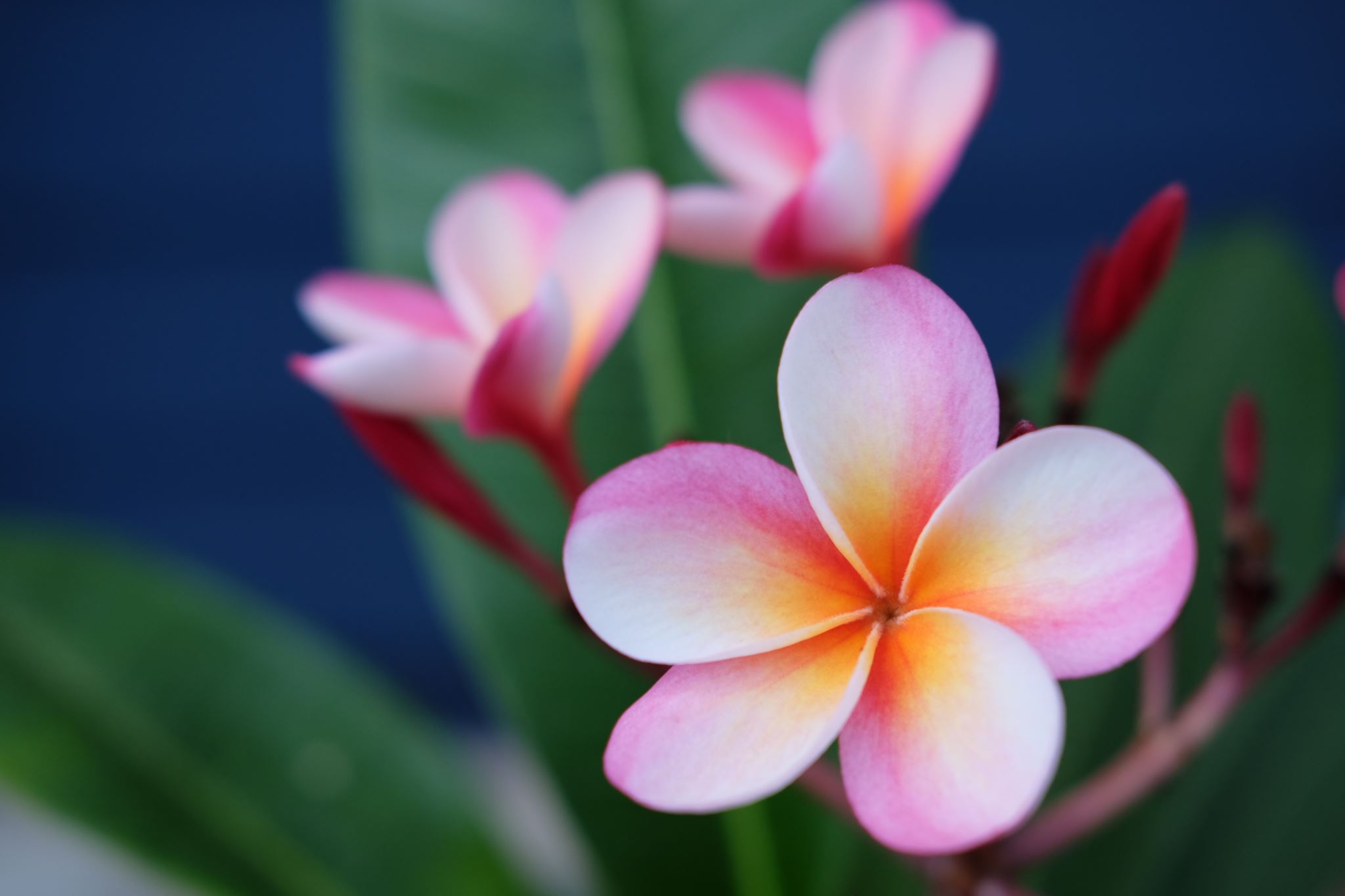 Thank you!
If you feel you would like to be a part of this research (or know someone who is experiencing or has experienced school refusal) I invite you to contact me.

catherine.takasugi@ucalgary.ca